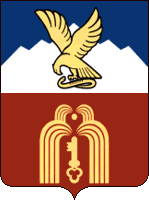 ПРОЕКТ БЮДЖЕТАгорода-курорта Пятигорска на 2019 год и плановый период 2020-2021 годов
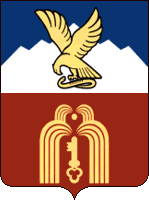 Основные направления бюджетной и налоговой политики на 2019 год и плановый период 2020 и 2021 годов
Решения федерального центра
Требования к размеру муниципального долга
Требования к размеру дефицита
Снижение финансовой гибкости
Условия формирования налоговой и бюджетной политики
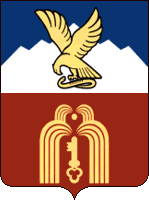 Сценарные условия для формирования доходов бюджета 2019 года и планового периода 2020-2021 годов
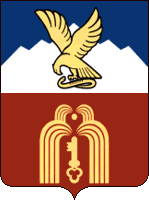 Основные параметры доходов бюджета
млн. руб.
3930,8
3260,2
3243,1
3108
+44%
+18%
-41%
Неналоговые доходы
Налоговые доходы
Безвозмездные поступления
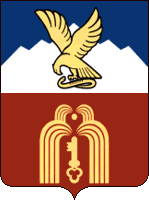 Налоговые доходы
млн. руб.
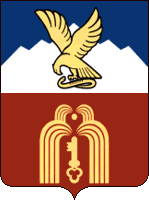 Неналоговые доходы
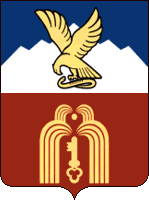 Безвозмездные поступления
млн. руб.
2447,2
1692,3
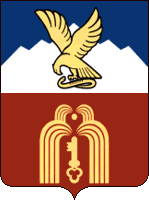 Основные параметры бюджета
млн. руб.
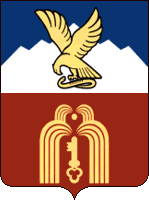 Муниципальные программы города Пятигорска в 2019 году
млн. руб.
непрограммные расходы 0,7%
к непрограммным направлениям деятельности отнесены:
обеспечение деятельности Думы города Пятигорска
отдельные государственные полномочия, переданные на исполнение администрации города Пятигорска
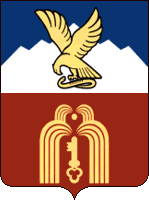 Сценарные условия для расходов бюджета 2019 года и планового периода 2020-2021 годов
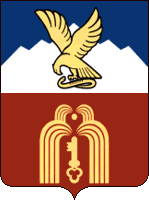 Муниципальные публичные обязательства города Пятигорска в 2019 году
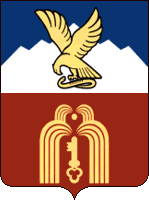 Основные направления изменений расходовбюджета в 2019 году без учета межбюджетных трансфертов
млн. руб.
1649
1557
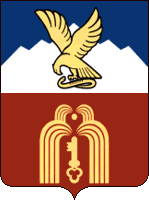 Расходы социального характера 
в 2019 году
в том числе:
+19,3%
Образование
1825,9
Социальная политика
889,8
2934,8
72%
94,6
Культура
124,5
Физическая культура и спорт
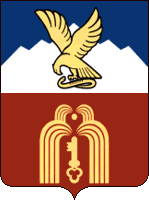 Расходы на развитие инфраструктуры и поддержку отраслей экономики 
 в 2019 году
в том числе:
млн. руб.
-
Дорожное хозяйство
166,6
Жилищное хозяйство
1,2
+76,6%
Транспорт
10,5
79,3
Др. вопросы в области ЖКХ
Благоустройство
451,6
Др. вопросы в области нац. экономики
1,6
0,4
Водное хозяйство
Лесное хозяйство
0,5
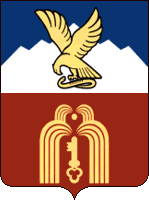 Структура расходов дорожного фонда города Пятигорска
млн. руб.
166,6
135,7
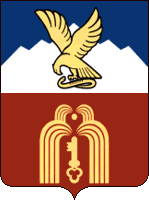 Расходы на благоустройство
451,6
268,3
193,5
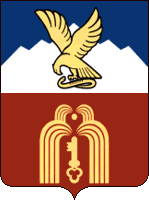 Бюджетные инвестиции в 2019 году
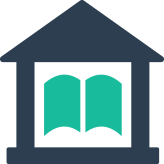 Реконструкция с элементами реставрации здания Гимназии №11
181
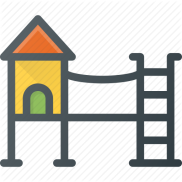 Строительство детского сада-ясли на 220 мест в ст. Константиновская
173,6
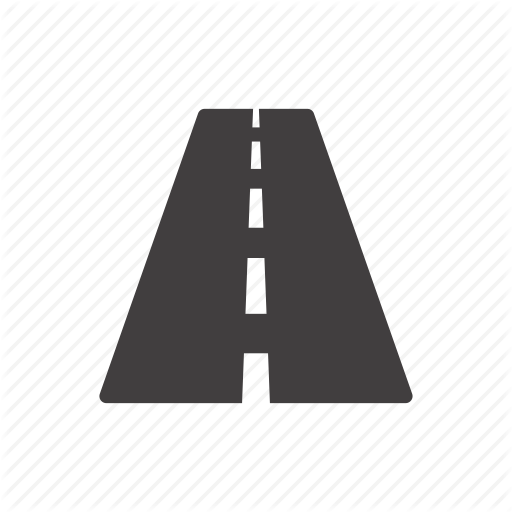 Строительство подъездной дороги пер. Малиновского
33,2
Строительство подземного пешеходного перехода ул. Мира-Украинская
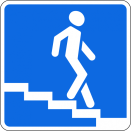 44,3
508
Реконструкция ДЮСШ олимпийского резерва №2 по ул. Советская,82
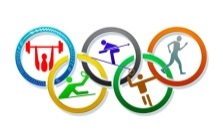 40,9
ПСД на восстановление исторического облика ул. Теплосерная
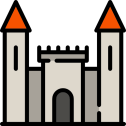 4,8
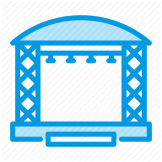 12
ПСД на реконструкцию «Поляны Песен»
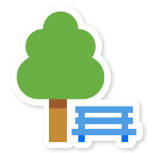 ПСД на реконструкцию парка Победы 2-я очередь
18,3
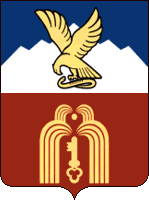 Объем муниципального долга
Верхний предел муниципального долга
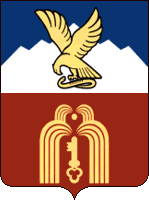 Аналитика ставок по муниципальным заимствованиям
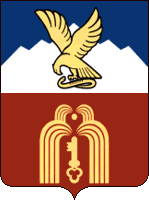 Обслуживание муниципального долга
млн. руб.
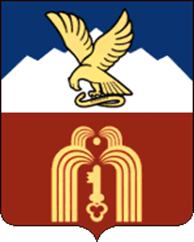 Спасибо за внимание!
Докладчик Карпова Виктория Владимировна,
Заместитель главы администрации города Пятигорска